Figure 3. ERP repetition effects. (A) Stimulus-locked repetition effects displayed at representative left ...
Cereb Cortex, Volume 20, Issue 7, July 2010, Pages 1726–1738, https://doi.org/10.1093/cercor/bhp233
The content of this slide may be subject to copyright: please see the slide notes for details.
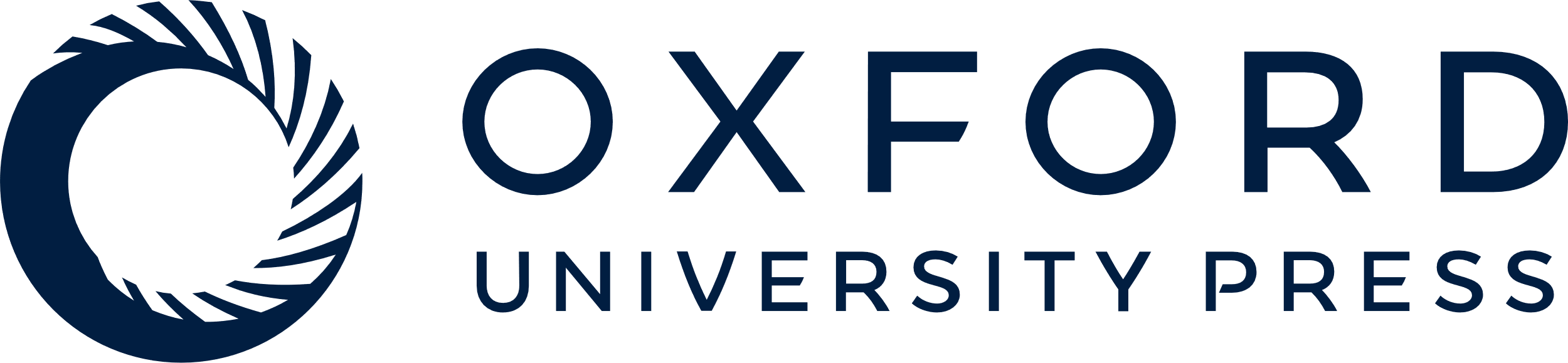 [Speaker Notes: Figure 3. ERP repetition effects. (A) Stimulus-locked repetition effects displayed at representative left centro-parietal and medial centro-parietal electrode regions. (i) Stimulus repetition effect: stimulus repetition modulated the negative peak from 400 to 450 ms across all electrode regions with amplitude reduction for all repeated trials (W, AT, AT-RR, and AT-RS) compared with Novel trials (N). Bar graph represents mean amplitudes from 400 to 450 ms collapsed across all electrode sites. Topographical map represents mean amplitude difference between Novel and all repeated trials from 400 to 450 ms. (ii) Stimulus–decision repetition effect: stimulus–decision repetition modulated ERPs from 550 to 600 ms across all electrode regions and reflected more positive amplitudes for Within-Task compared with all other trial types. Bar graph represents mean amplitudes from 550 to 600 ms collapsed across all electrode sites. Topographical map represents mean amplitude difference between Within-Task and all other trial types (Novel and AT trials) from 550 to 600 ms. (iii) Stimulus–response repetition effect: stimulus–response repetition modulated ERPs from 450 to 500 ms with reduced negativity for AT-RR compared with AT-RS trials. During this time window, amplitude reductions were present for both of the conditions containing response repetition (Within-Task and AT-RR) compared with both of the conditions without response repetition (Novel and AT-RS) across medial electrodes. Bar graph represents mean amplitudes from 450 to 500 ms collapsed over all medial electrodes. Topographical map represents mean amplitude difference between AT-RS and AT-RR trials from 450 to 500 ms. Zero on the time axis (ms) marks target word onset. ERP amplitude differences relative to Novel trials is denoted ***P < 0.005, **P < 0.01, and *P < 0.05. (B) Stimulus–response conflict effects evident in response-locked ERPs displayed at right and left fronto-central electrode regions. (i) In the preresponse period (from −300 to −250 ms prior to response onset), amplitudes on AT-RS trials were more positive than all other trial types over right fronto-central electrodes. Bar graph represents mean amplitude during the preresponse period in the right fronto-central electrode region. Topographical map represents mean amplitude difference between AT-RS and AT-RR trials during the preresponse period. (ii) In the postresponse period (from 250 to 400 ms postresponse), amplitudes on AT-RS trials were more negative than all other trial types over left fronto-central electrodes. Bar graph represents mean amplitude during the postresponse period in the left fronto-central electrode region. Topographical map represents mean amplitude difference between AT-RS and AT-RR trials during the postresponse period. Zero on the time axis (ms) marks response onset. ERP amplitude differences relative to AT-RS trials is denoted *P < 0.05. Novel (N); Within-Task (W); Across-Task (AT); Across-Task Response Repeat (AT-RR); and Across-Task Response Switch (AT-RS). In all figures, error bars reflect within-subject standard error.


Unless provided in the caption above, the following copyright applies to the content of this slide: © The Author 2009. Published by Oxford University Press. All rights reserved. For permissions, please e-mail: journals.permissions@oxfordjournals.org]